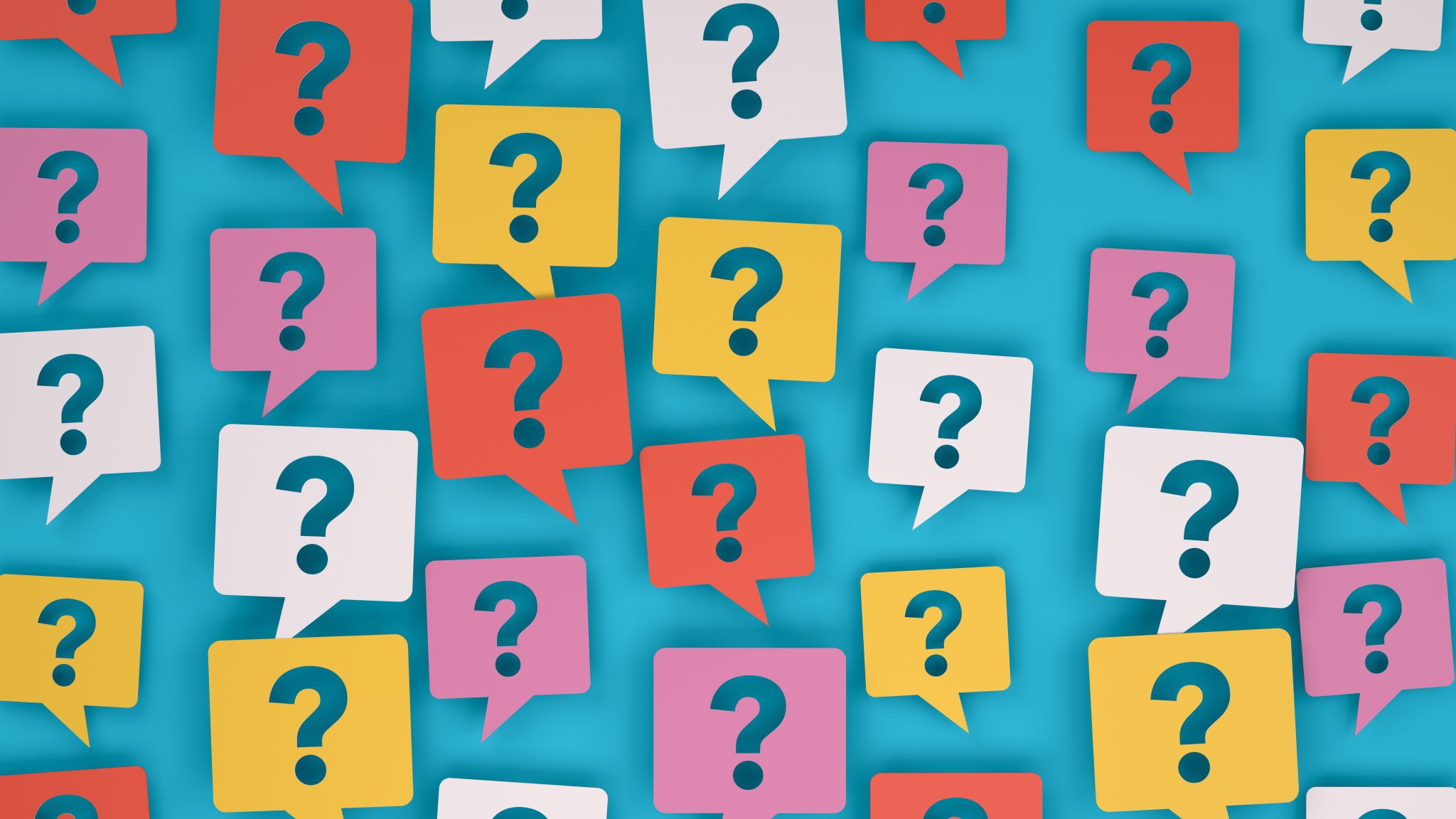 The More we know
1 John 5:13-20
Assurance in the Gospel
13 I write these things to you who believe in the name of the Son of God, that you may know that you have eternal life. 14 And this is the confidence that we have toward him, that if we ask anything according to his will he hears us. 15 And if we know that he hears us in whatever we ask, we know that we have the requests that we have asked of him.
Assurance in the Gospel
1)  He doesn’t want it to be about him or any other teacher / false teacher.  
2) That it is about your personal relationship with Christ.  And trusting that Christ is not only real, but that He wants to be an active part of our lives.
Confidence in the Gospel
16 If anyone sees his brother committing a sin not leading to death, he shall ask, and God will give him life—to those who commit sins that do not lead to death. There is sin that leads to death; I do not say that one should pray for that. 17 All wrongdoing is sin, but there is sin that does not lead to death.
John Macarthur
On 1 John 5:16-17
The unbeliever and the unforgivable sin (Matthew 12:31-32)
The believer and a sin so agregious that they are put to death by God (Acts 5:1-11)
Warren Wiersbe
On 1 John 5:16-17
“It involves searching the Word, letting the Spirit search the things of God, and yielding to God’s will as we share our requests with Him”

Romans 8:27-28
“and He who searches the hearts knows what the mind of the Spirit is, because He intercedes for the saints according to the will of God. And we know that God causes all things to work together for good to those who love God, to those who are called according to His purpose.”
Knowing CHRIST
We know that we must keep ourselves in the love of God 
“We know that everyone who has been born of God does not keep on sinning, but he who was born of God protects him, and the evil one does not touch him” (v.18)
Knowing CHRIST
We know that we are not of this world, and our power to overcome it comes from God
“We know that we are from God, and the whole world lies in the power of the evil one.” (v.19)
Knowing CHRIST
We know that we received the understanding to know God
“And we know that the Son of God has come and has given us understanding, so that we may know him who is true; and we are in him who is true, in his Son Jesus Christ. He is the true God and eternal life.” (v.20)
Key Takeaway
Little children, keep yourselves from idols. (v.21)

Jonah 2:8 Those who pay regard to vain idols forsake their hope of steadfast love